Открытое занятие в группе «Улыбка» Путешествие в волшебную страну
Задачи: 
Закреплять умение узнавать предмет по описанию.
Упражнять в изменении существительных по числам.
Учить подбирать слова с противоположным значением.
Развивать мышление, умение классифицировать,
сравнивать, обобщать.
Развивать четкое произношение звуков, развивать слуховое внимание.
Воспитывать любовь к русско-народному фольклору. 
Воспитывать доброту, желание оказать помощь.
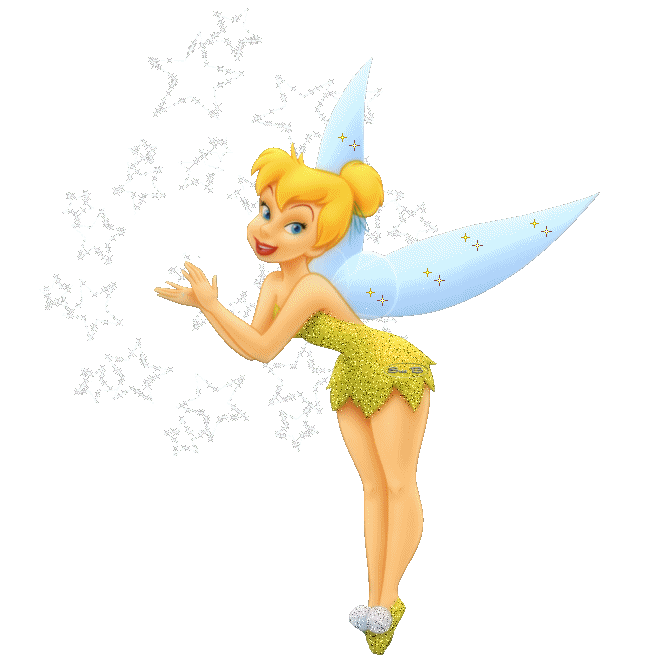 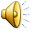 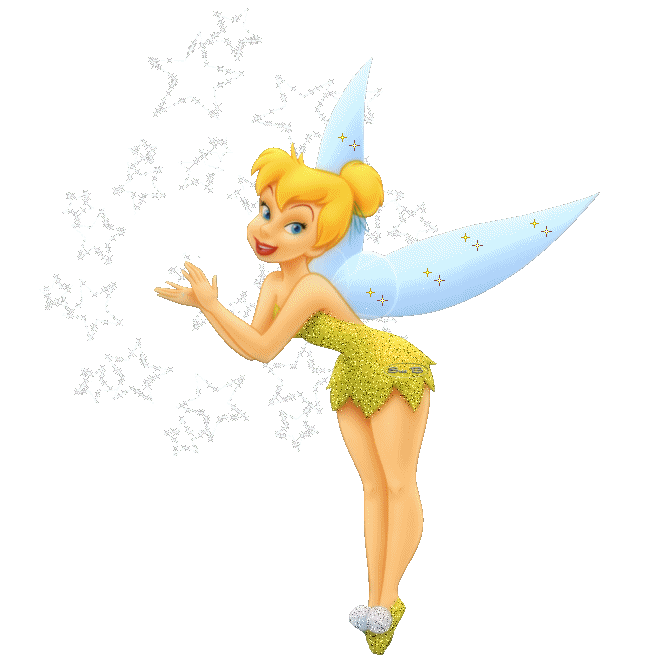 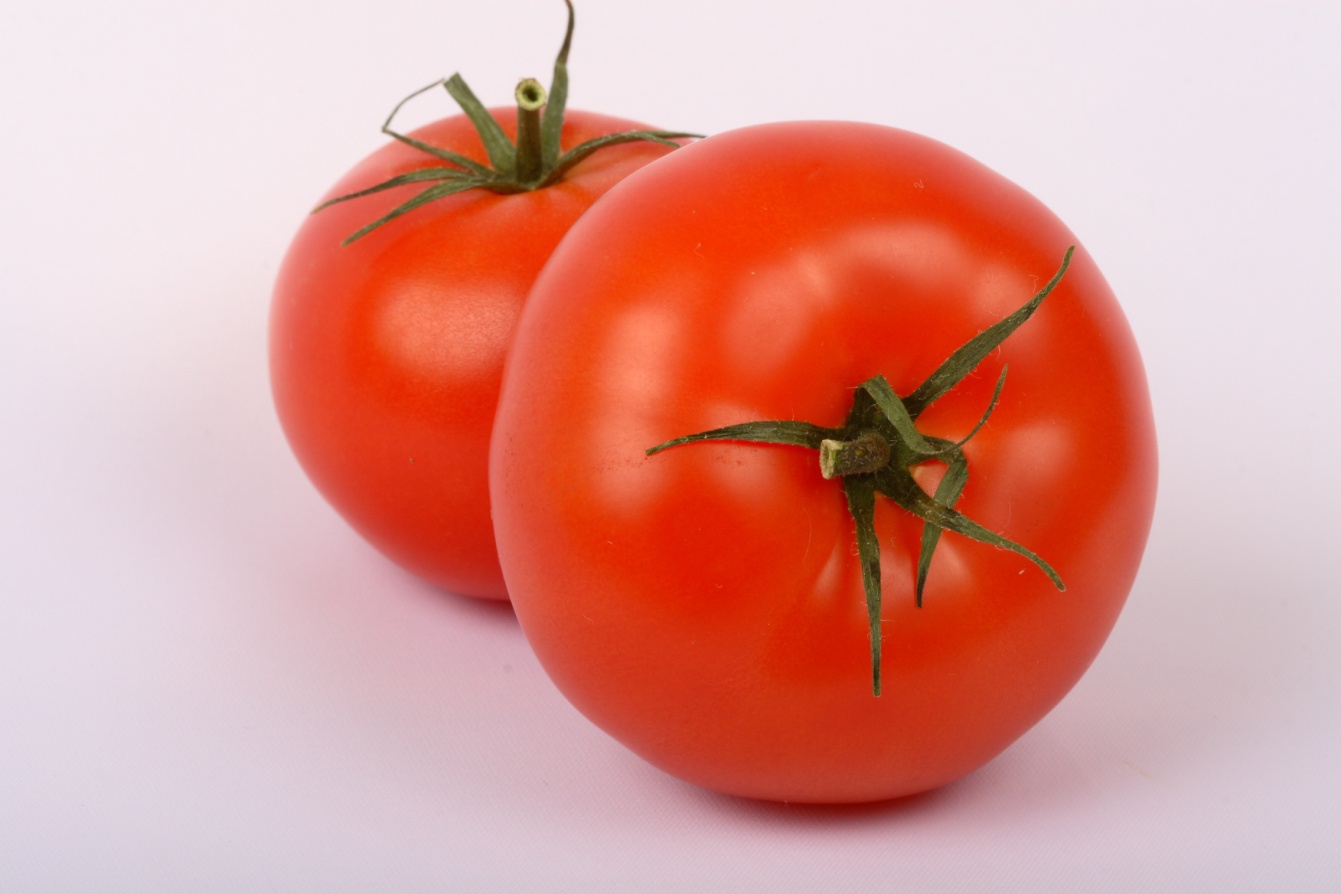 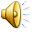 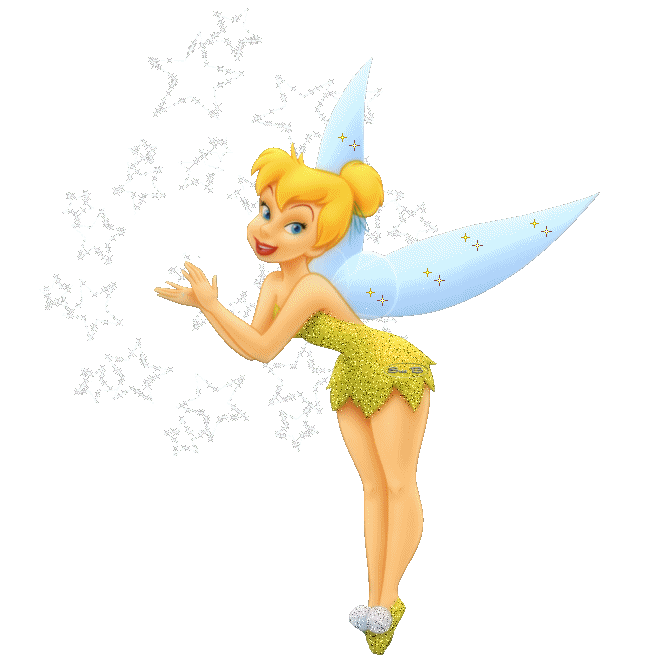 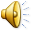 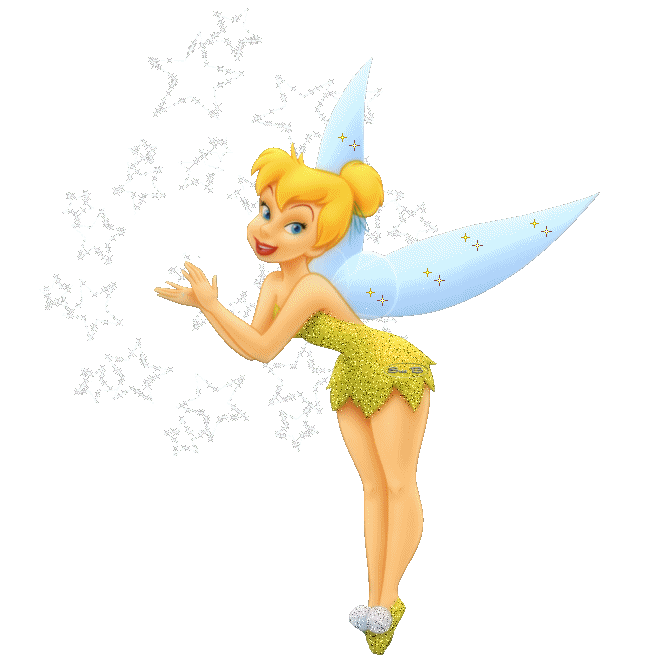 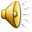 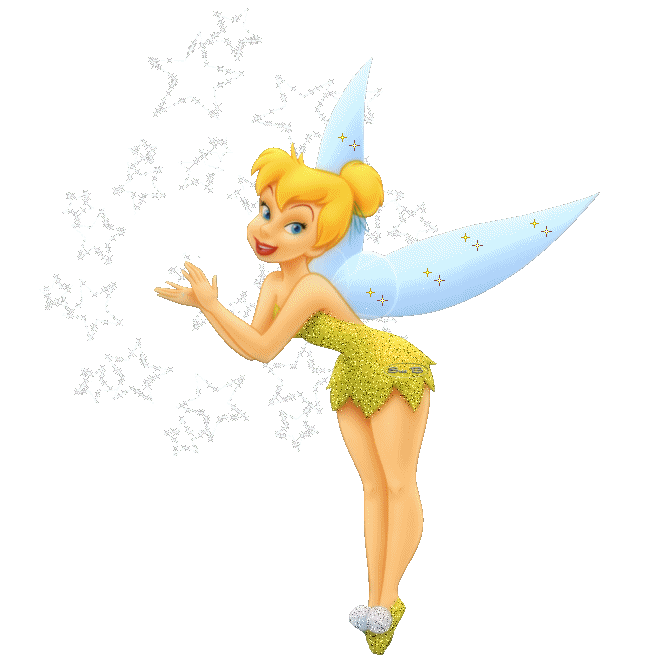 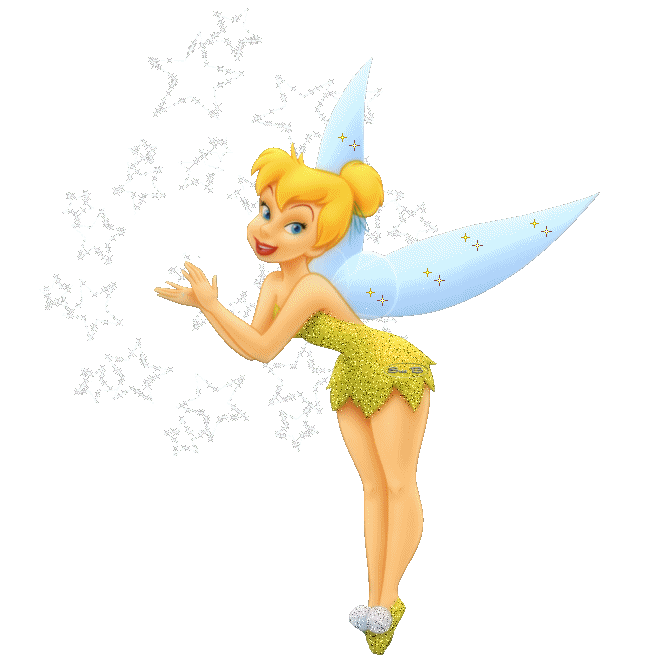 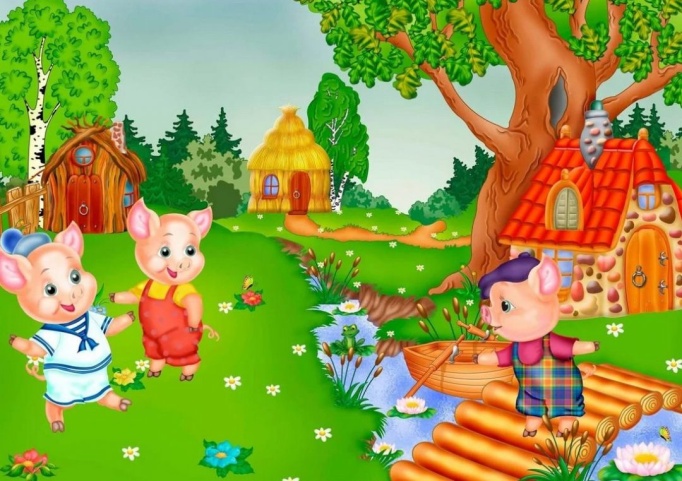 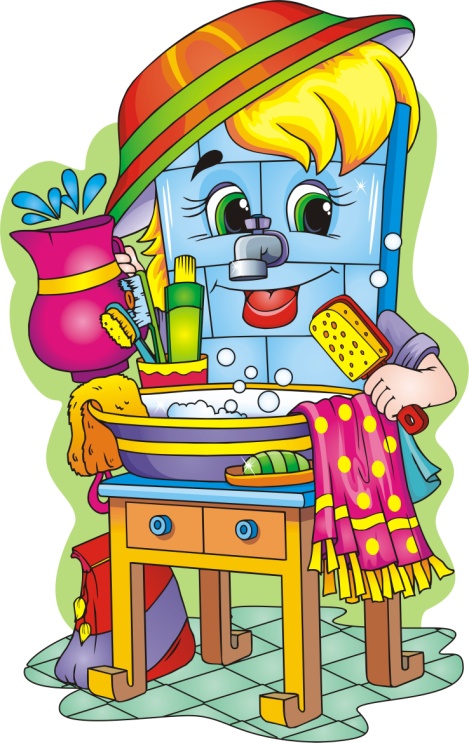 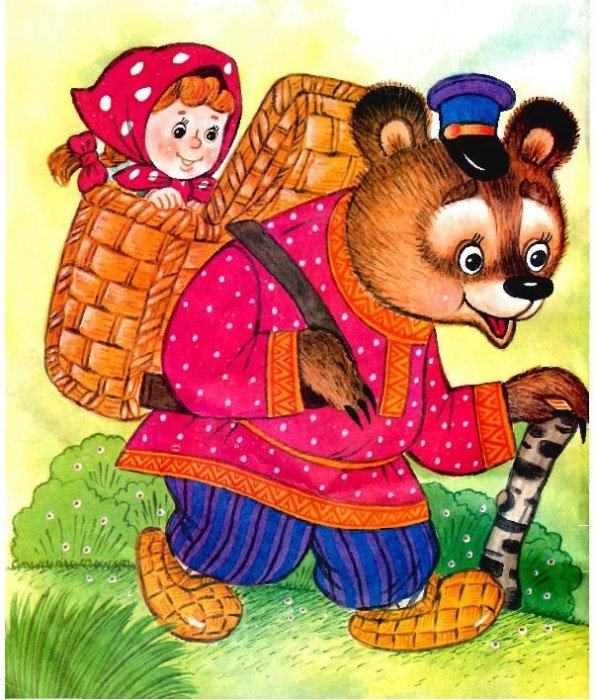 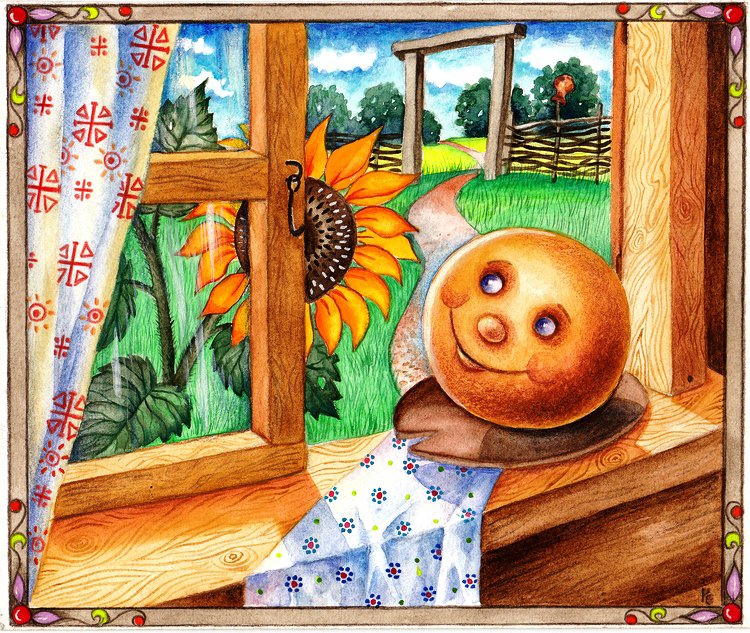 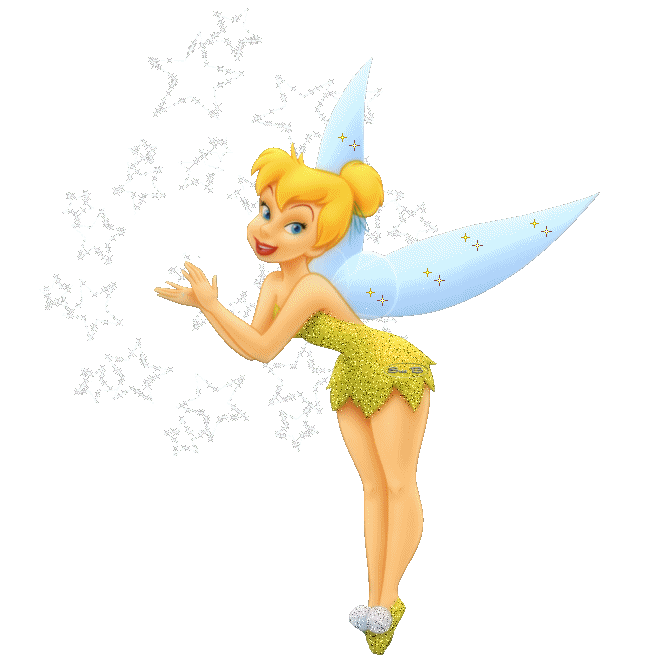 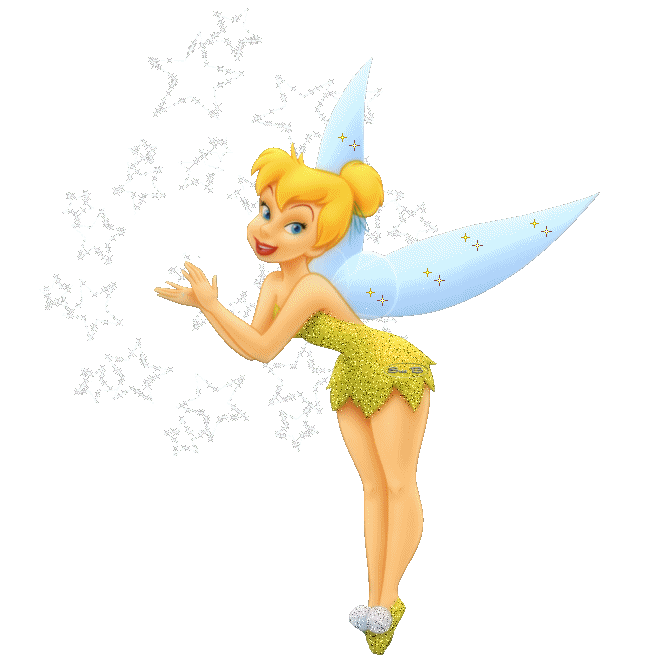 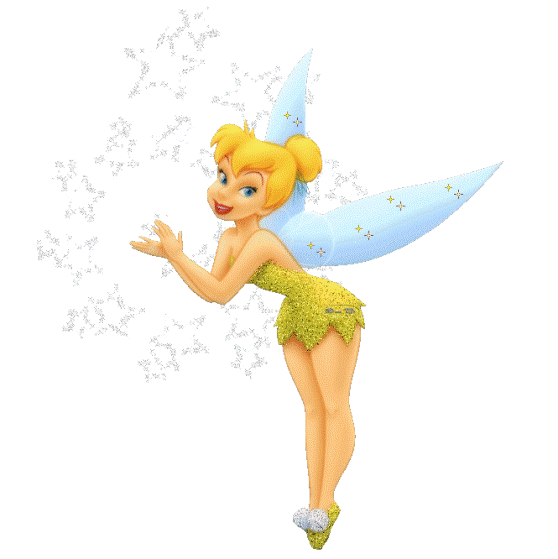 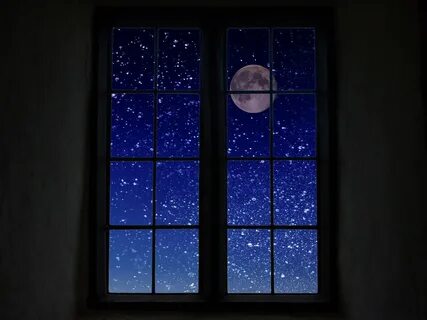 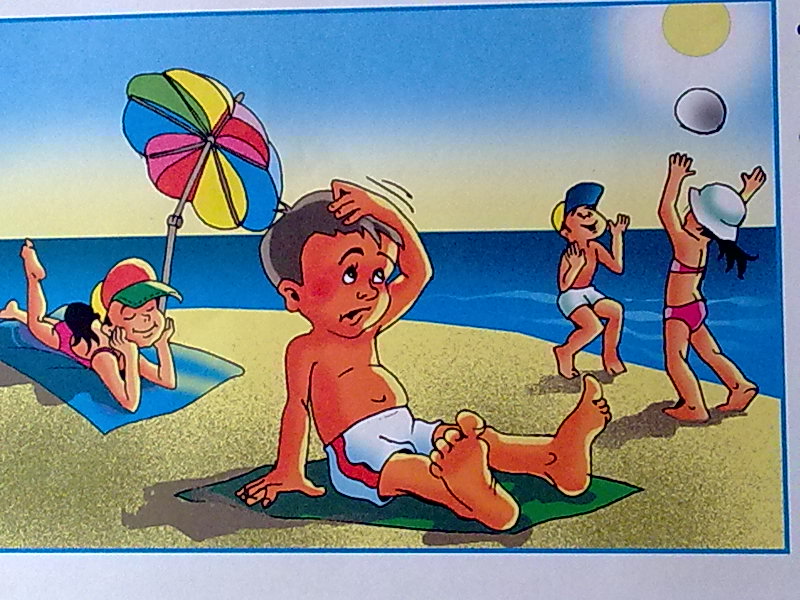 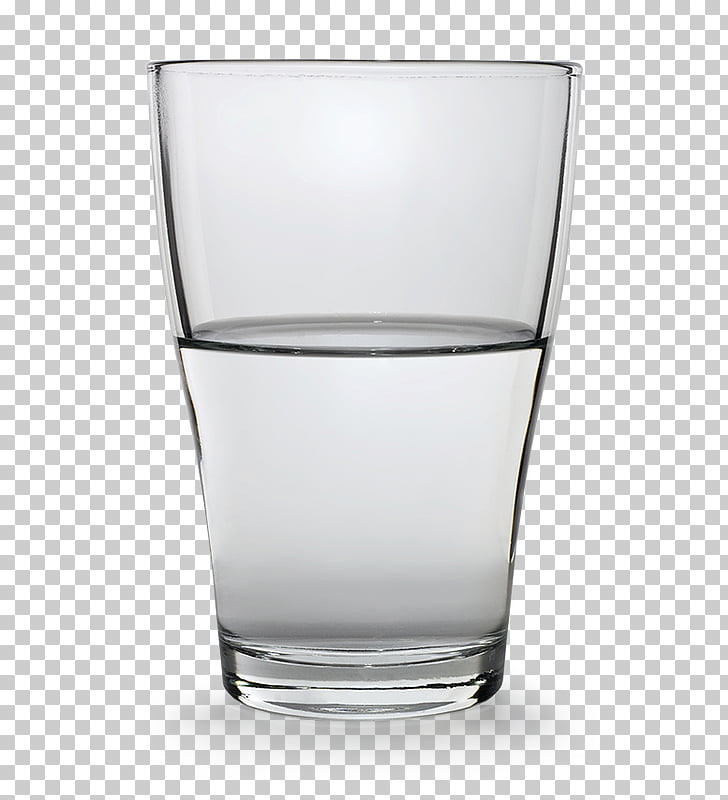 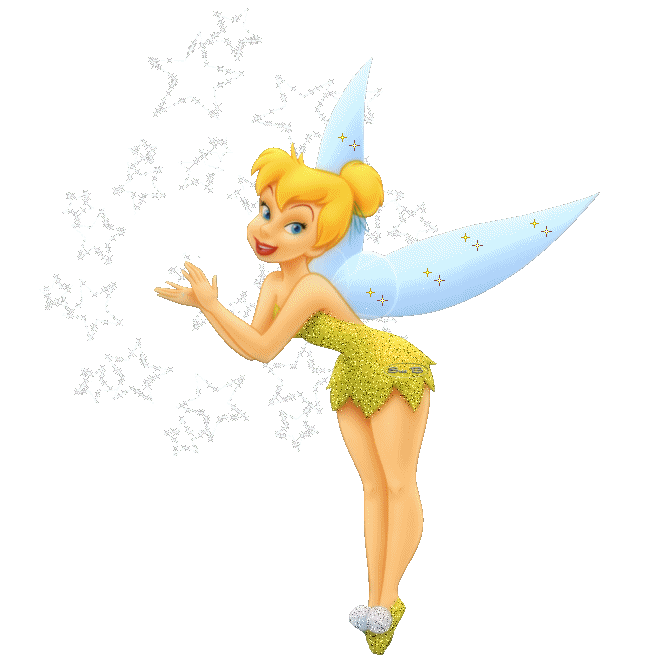 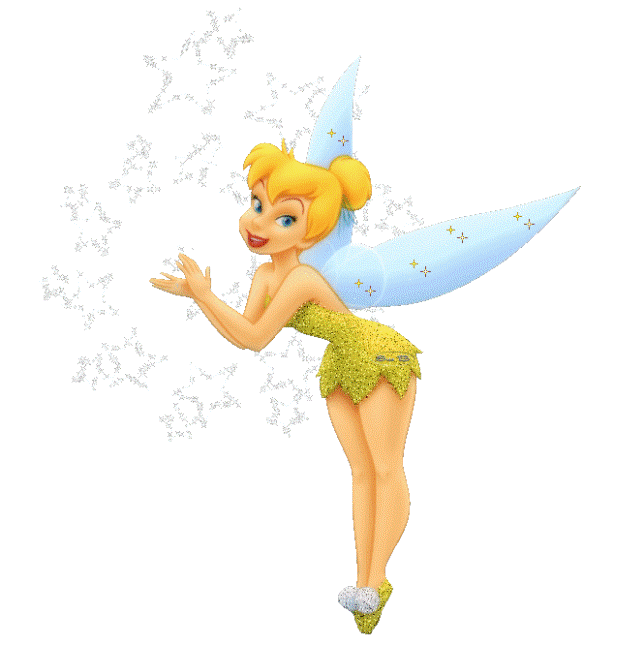 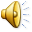 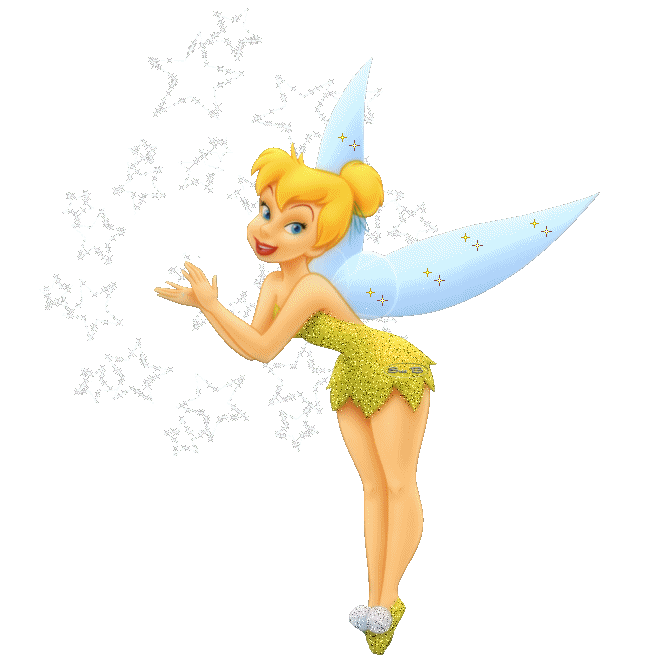 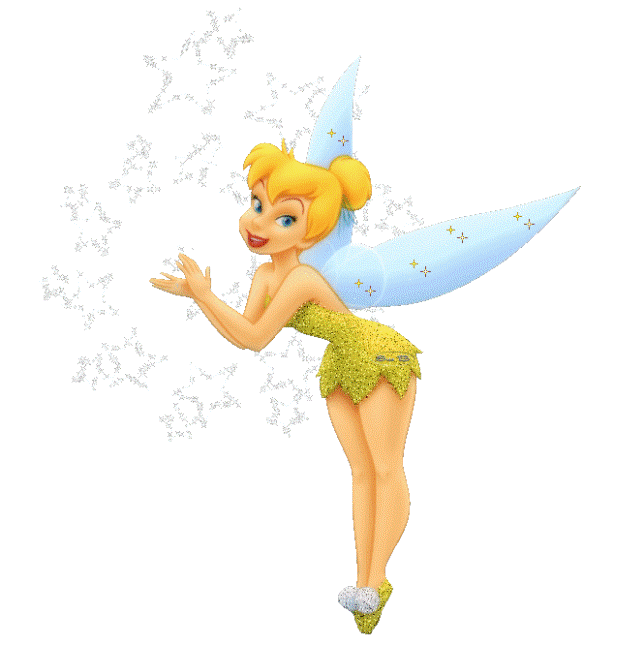 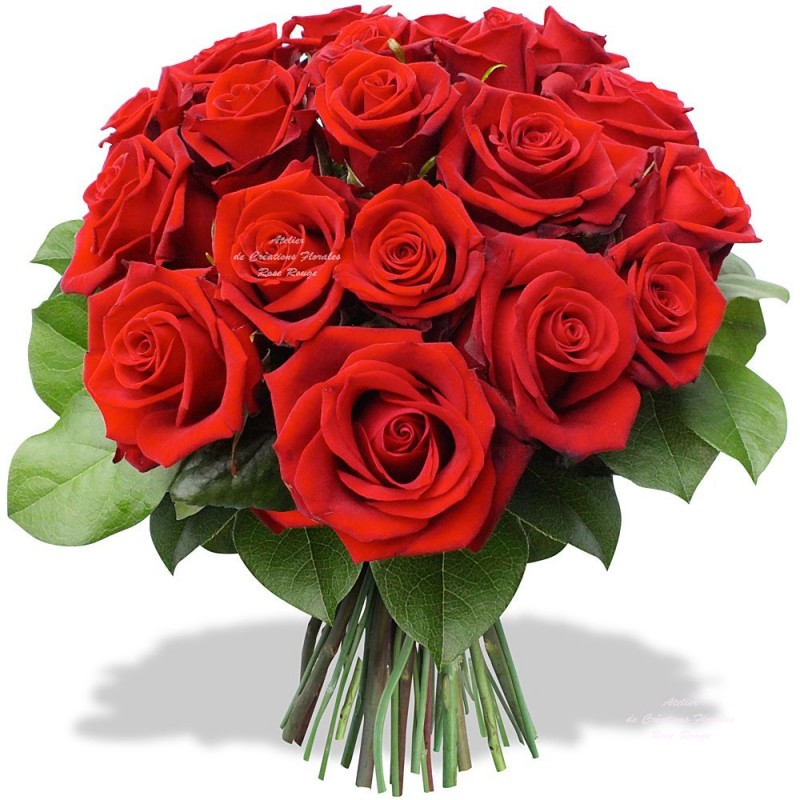 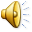 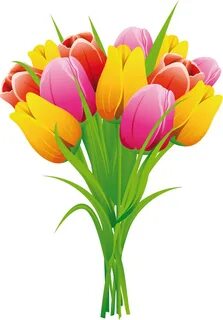 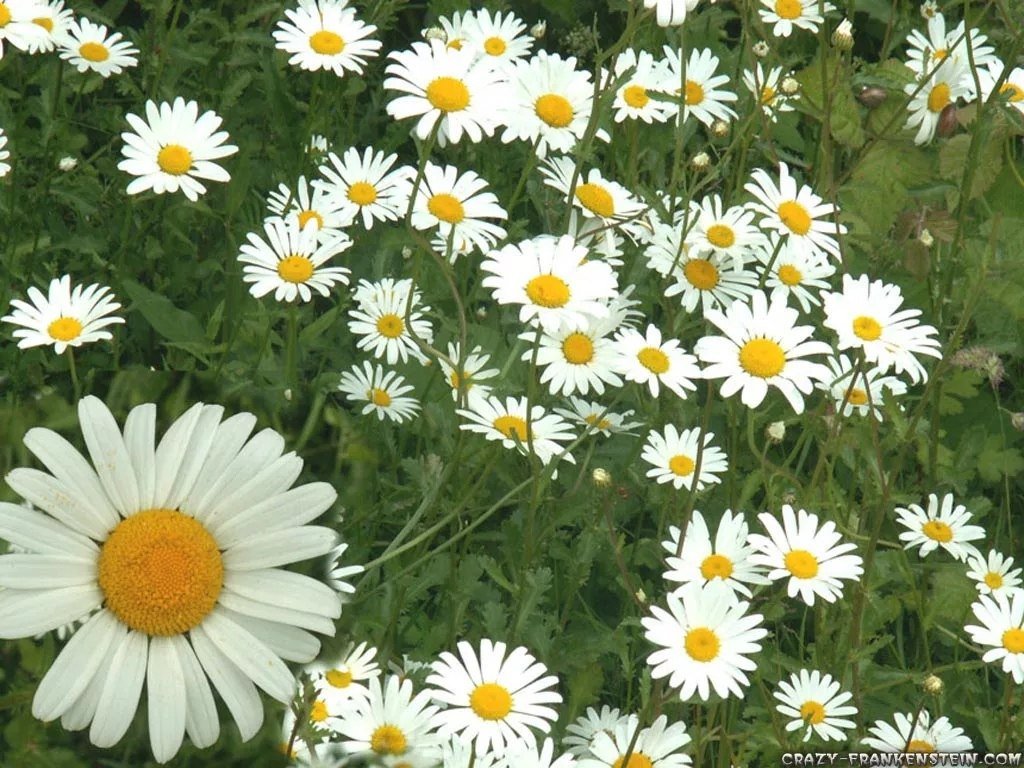 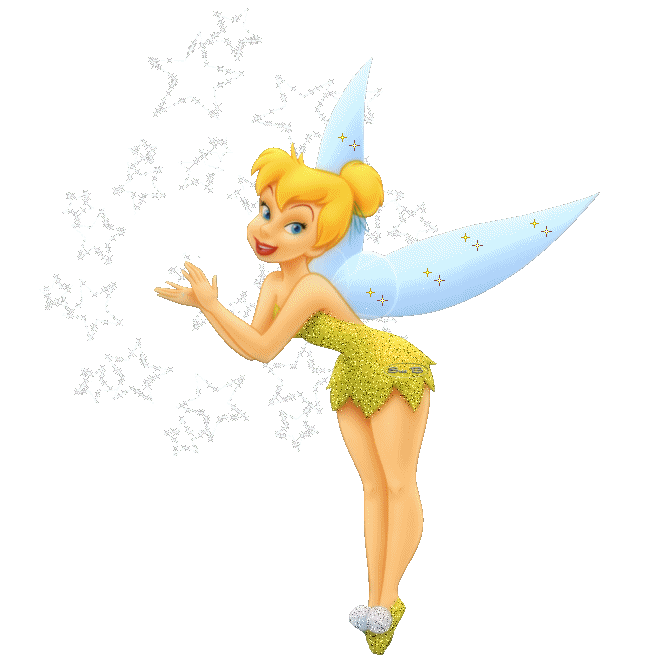 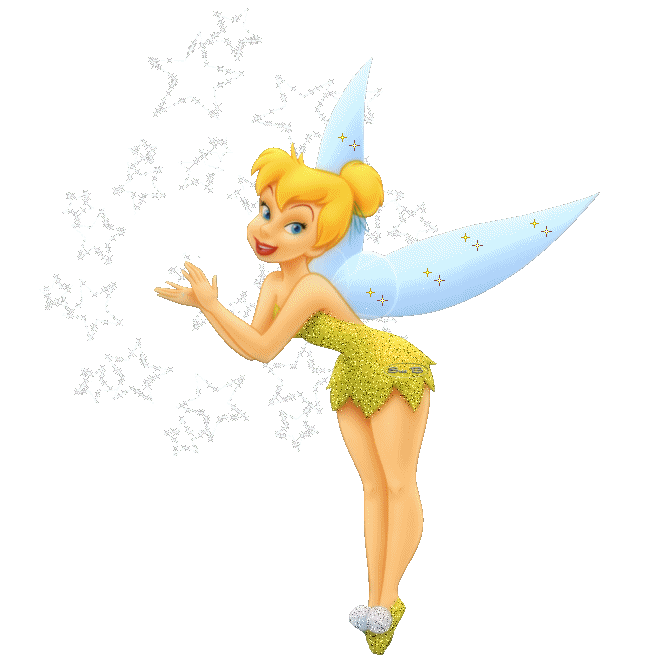 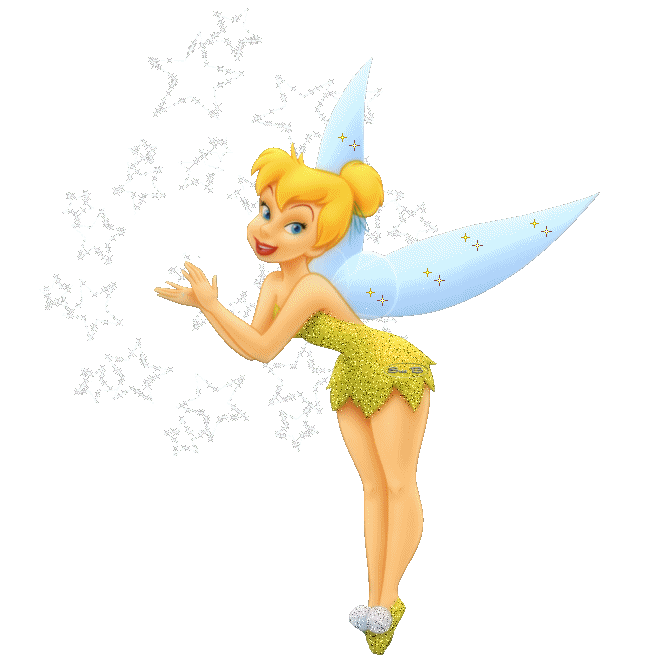 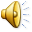 Открытое занятие в группе «Улыбка» Путешествие в волшебную страну
Задачи: 
Закреплять умение узнавать предмет по описанию.
Упражнять в изменении существительных по числам.
Учить подбирать слова с противоположным значением.
Развивать мышление, умение классифицировать,
сравнивать, обобщать.
Развивать четкое произношение звуков, развивать слуховое внимание.
Воспитывать любовь к русско-народному фольклору. 
Воспитывать доброту, желание оказать помощь.